项目系统设计与数据库设计
Echo团队
01
功能层次图
目  录
02
类图
CONTENTS
03
表结构设计
04
ER图
01 功能层次图
功能层次图——WEB端
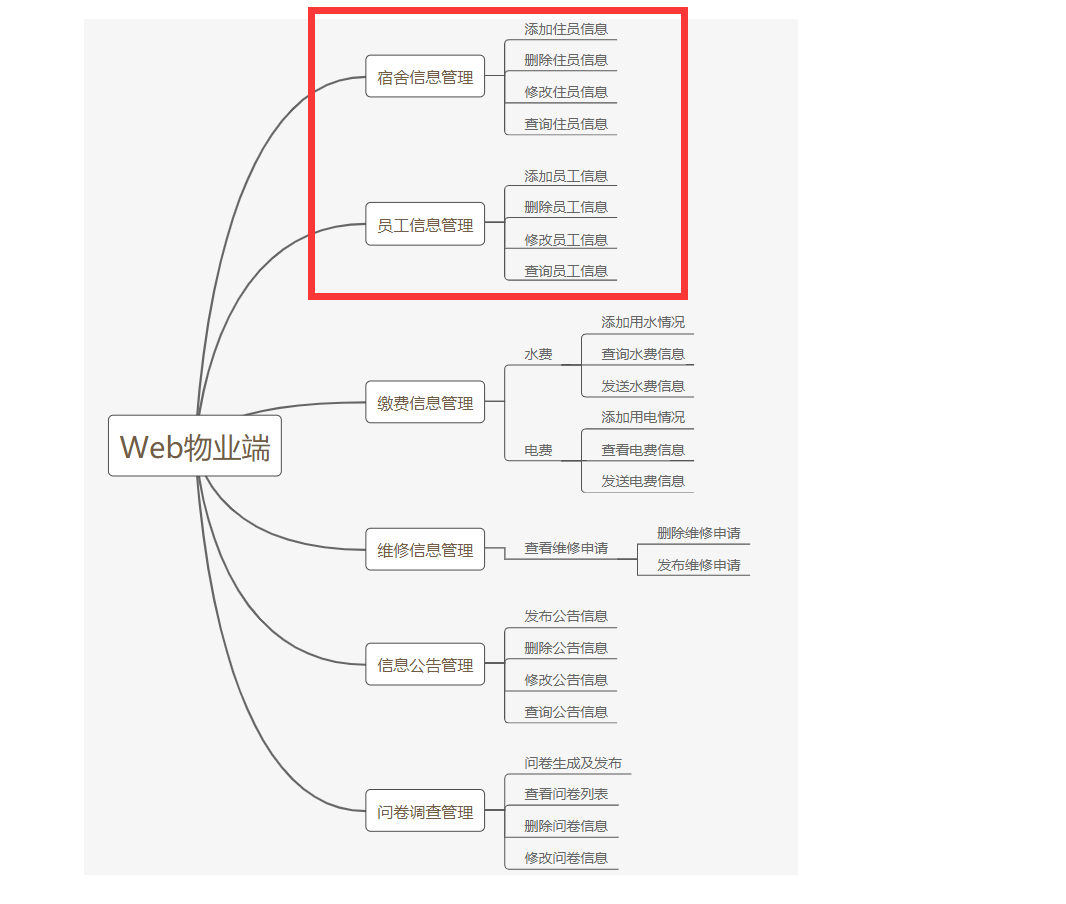 功能层次图——业主端
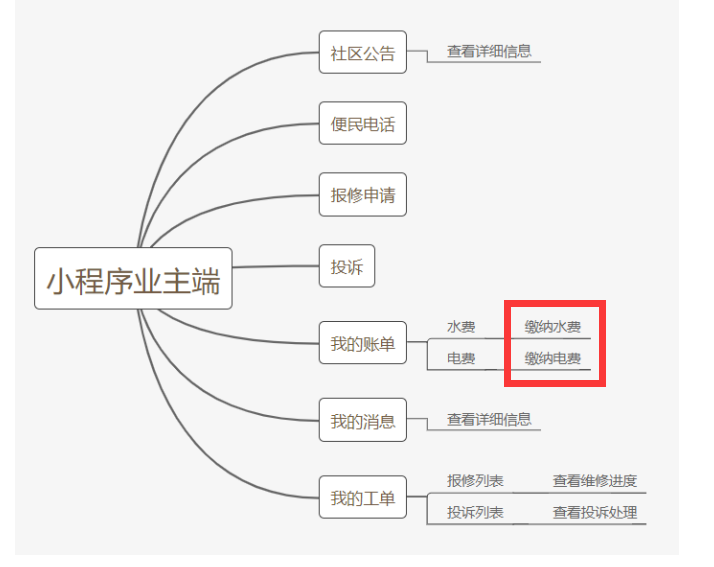 02 类图
类图
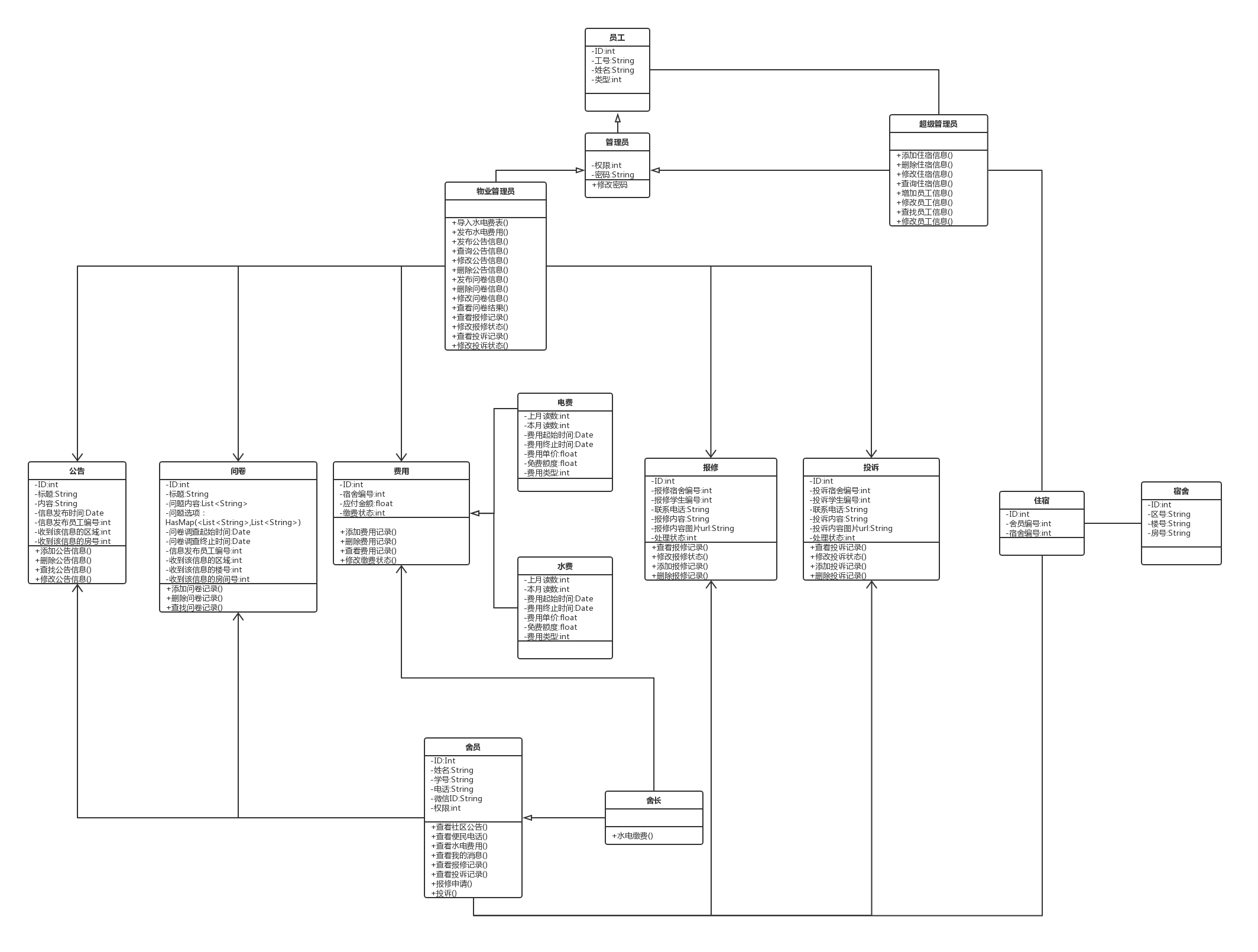 03 表结构设计
表结构设计
学生表
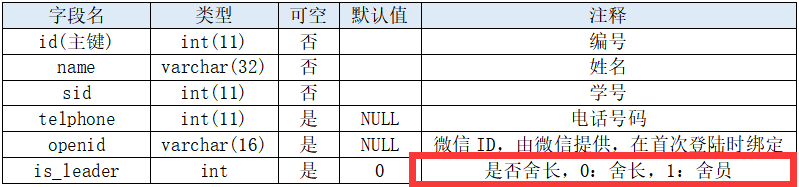 宿舍表
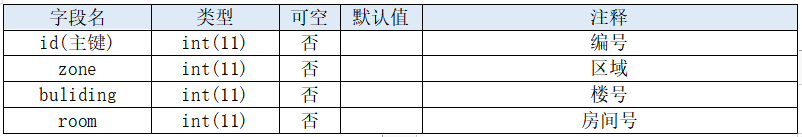 住宿表——建立学生和宿舍之间的联系
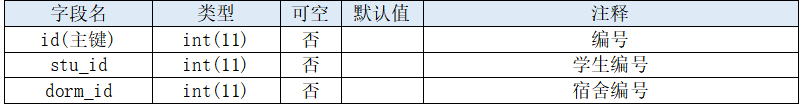 表结构设计
管理员表
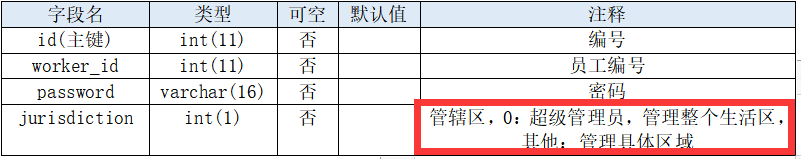 员工表
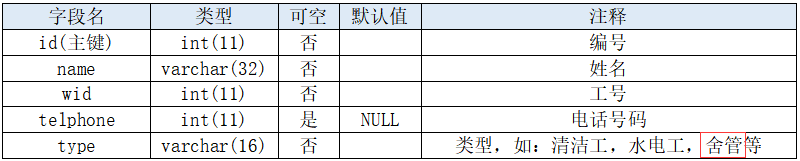 04 ER图
ER图——普通管理员与业主
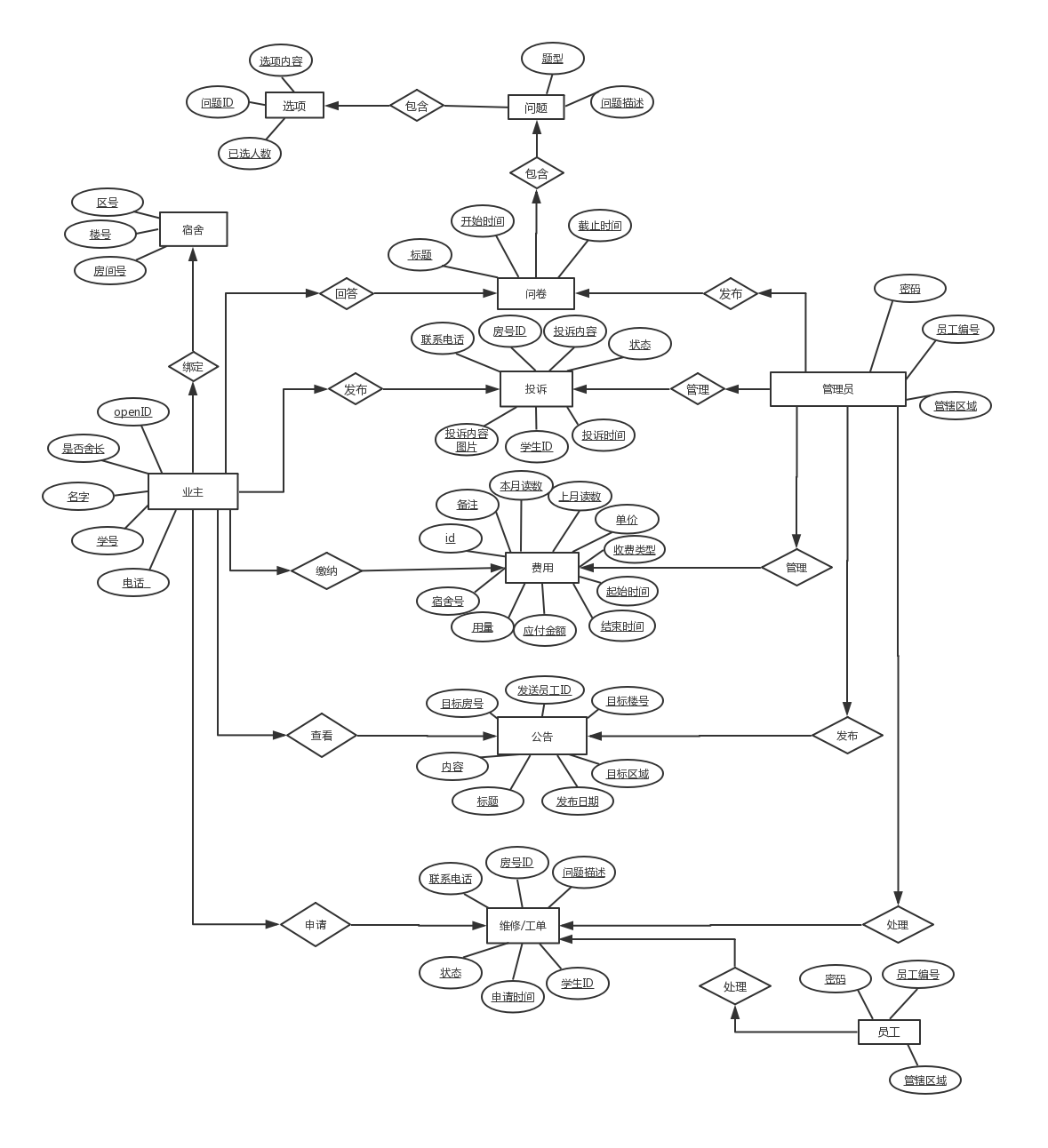 ER图——超级管理员与人员
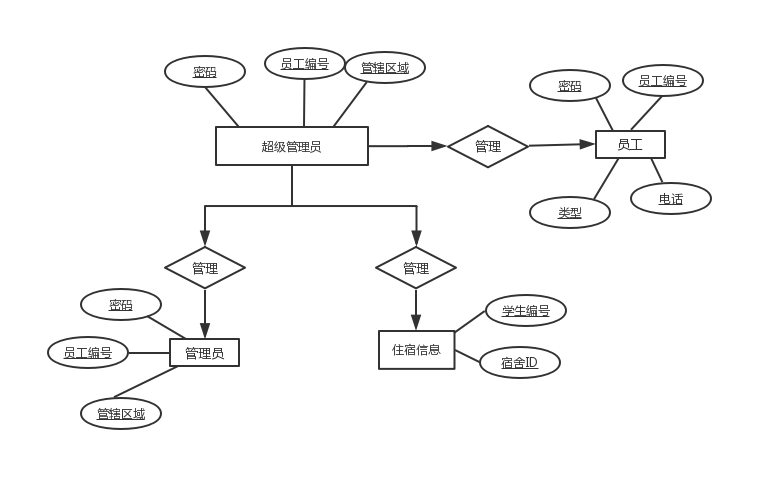 谢谢观看